Насекомые.
Автор презентации Сушина М.К.
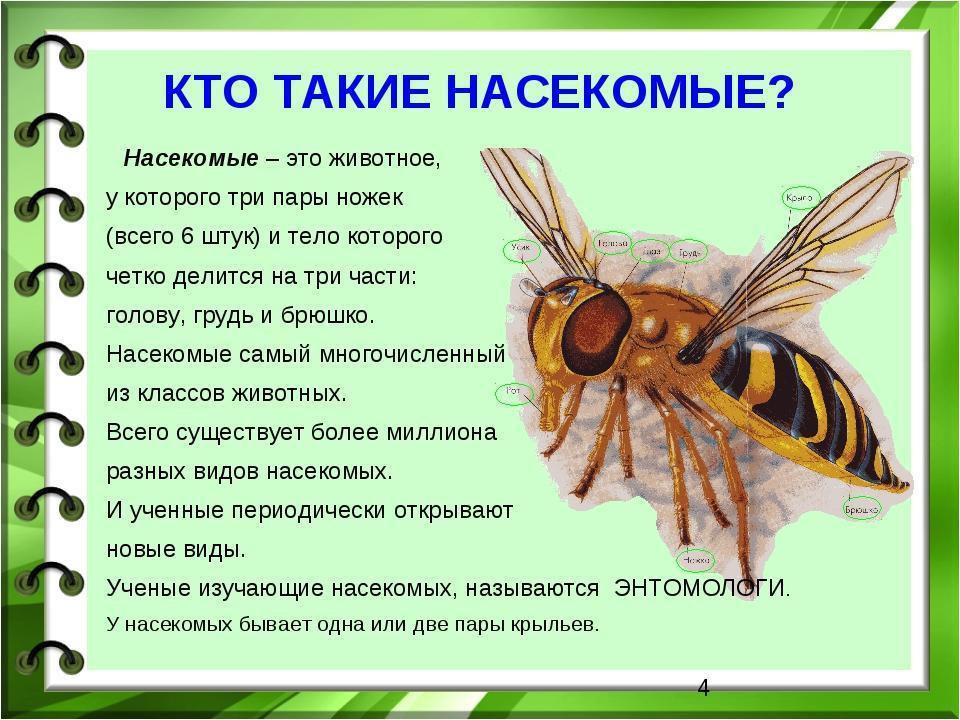 ЖУК.
Не жужжу, когда сижу, Не жужжу, когда хожу, Не жужжу, когда тружусь, А жужжу, когда кружусь
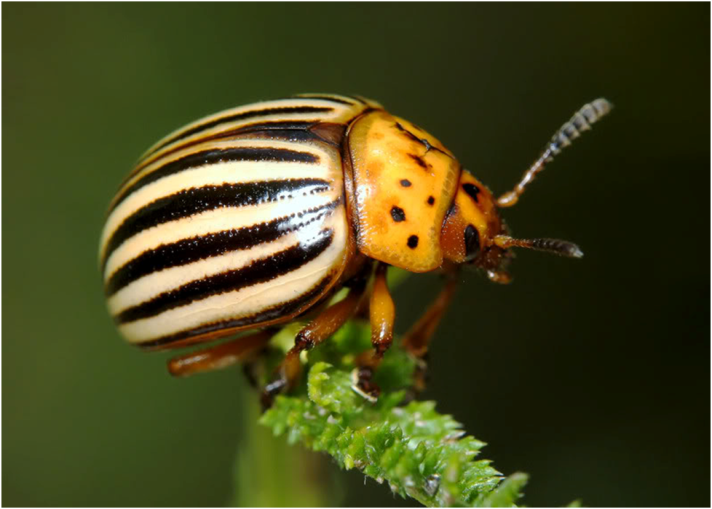 Под листочкомЖук проснулся,Потянулся и встряхнулся,Брюшко, нос, глаза, усыВымыл капелькой росы.
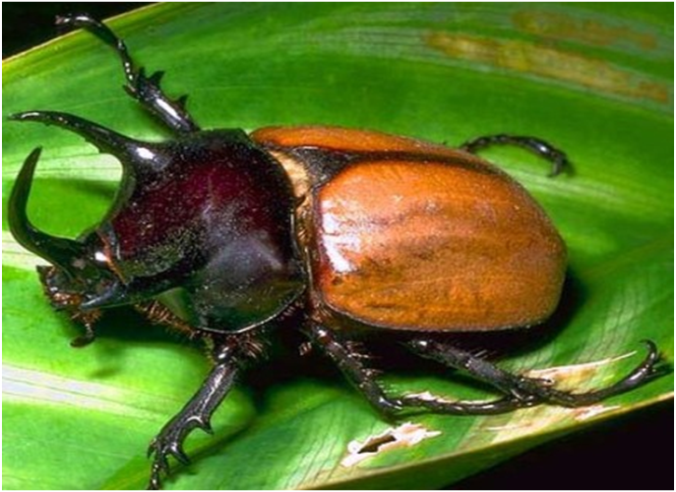 ПЧЕЛА.
Домовитая хозяйка Пролетела над лужайкой, Похлопочет над цветком - Он поделится медком
Пчёлка золотая сладенький медок Собрала, летая, в глиняный горшок. Собрала, летая по полям, лугам, Устали не зная, дар бесценный нам. Собрала, не скрою, летнее тепло, Чтоб оно зимою нас согреть могло.
ОСЫ.
Не моторы, а шумят,Не пилоты, а летят,Не змеи, а жалят
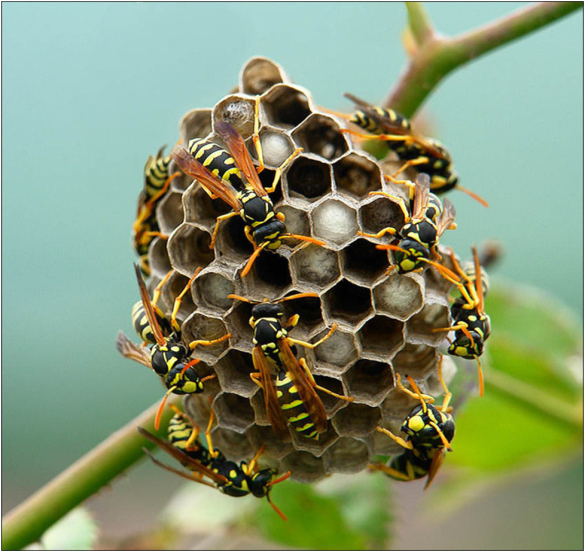 В тельняшках полосатых осы, как матросы.Владеют, как кинжалом осы свим жалом.Того, кто им мешает, злые осы жалят. -Покуда не ужалят, - в покое не оставят.Как пчёлы, строят гнёзда. К ним не подходи! -Не тронь гнездо осиное, - сторонкой обойди.
БАБОЧКА.
Над цветком порхает, пляшет, Веерком узорным машет .
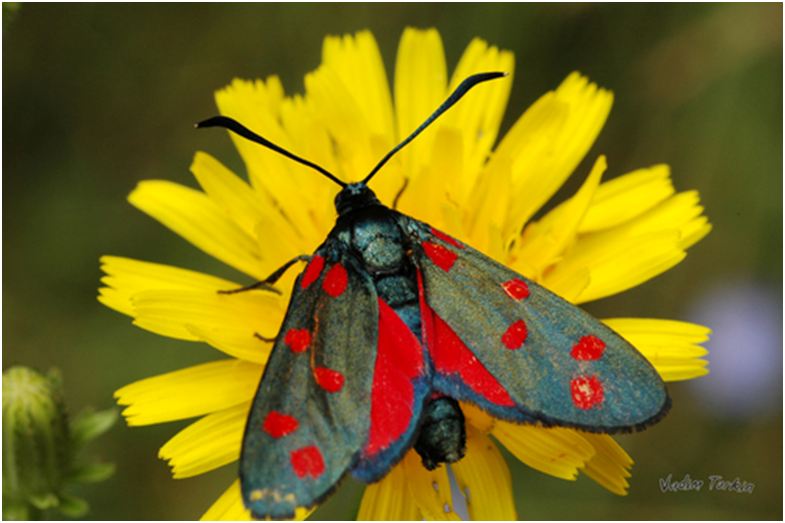 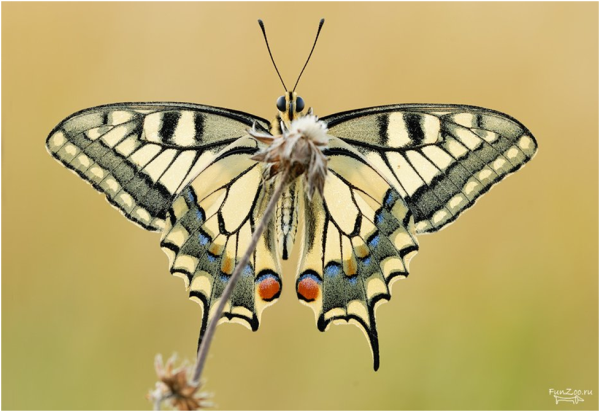 Живёт, собою Землю украшая,Порхая с лепестка на лепесток!При этом тишину не нарушая,Она сама – летающий цветок!
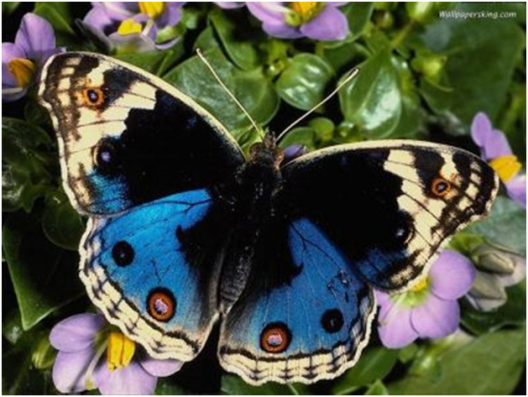 СТРЕКОЗА.
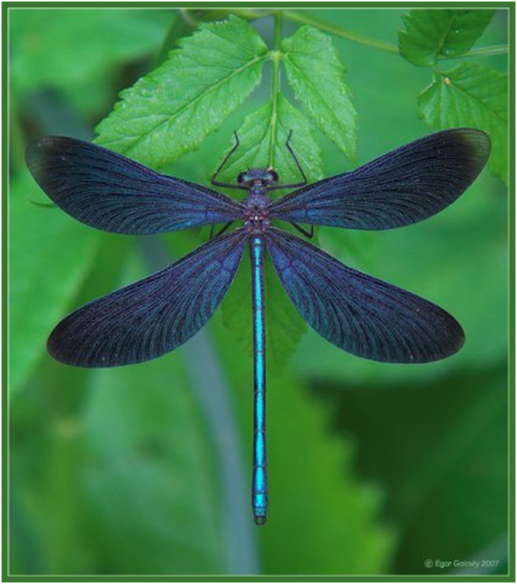 Голубой аэропланчик сел на белый одуванчик
Стрекоза , как вертолет,
Совершает свой полет.
Зависает над водой 
И любуется собой.

Что за чудо – стрекоза!?
Все в ней очень необычно,
А особенно – глаза.
БОЖЬЯ КОРОВКА.
Расправила крыльяСтремительно, ловко.И в небо умчаласьбожья коровка.
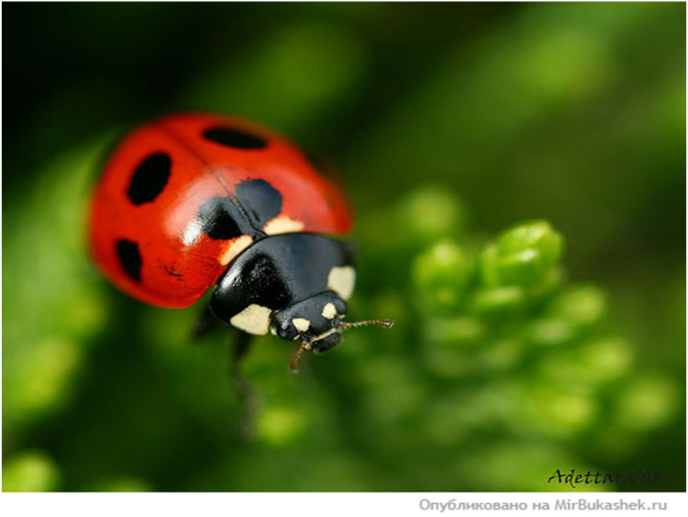 Красненькие крылышки, черные горошки.Кто это гуляет по моей ладошке?
МУРАВЬИ.
На поляне возле ёлок Дом построен из иголок. За травой не виден он, А жильцов в нём миллион
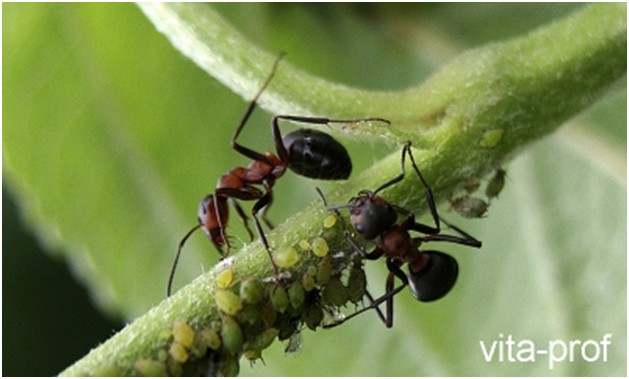 В лесу мурашки-муравьиЖивут своим трудом,У них обычаи своиИ муравейник-дом.Миролюбивые жильцыБез дела не сидят:С утра на пост бегут бойцы,А няньки в детский сад.Рабочий муравей спешитТропинкой трудовой,С утра до вечера шуршитВ траве и под листвой.
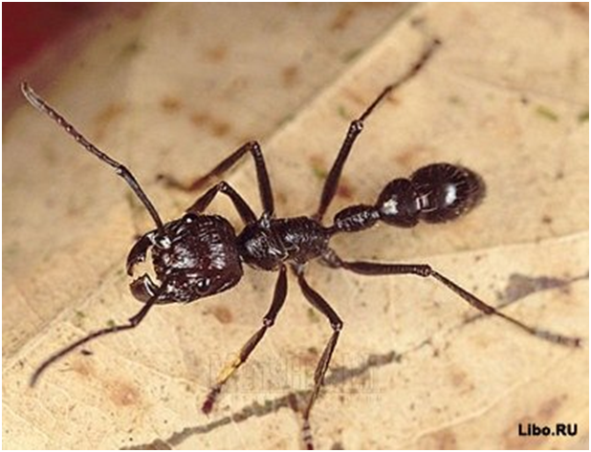 КОМАР.
Самого не видно, а песню слышно; Летит, пищит, случай не упустит: Сядет и укусит
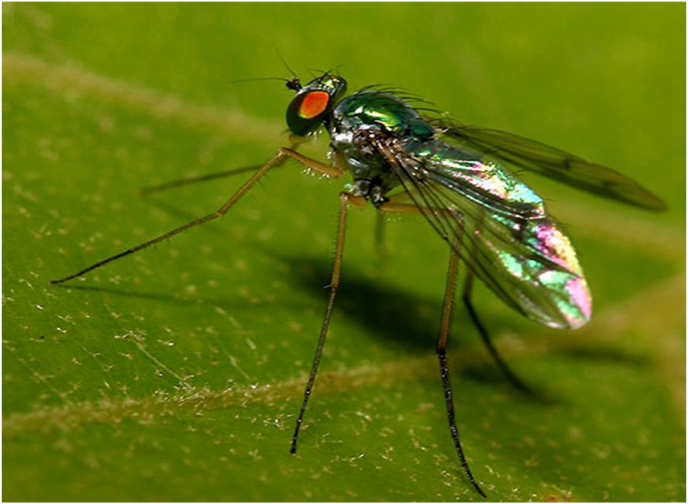 Дождь прошел.Свежо и тихо.Распищалась комариха: —Радостно на свете жить,Но кого бы укусить?
КУЗНЕЧИК.
На лугу живёт скрипач, Носит фрак и ходит вскачь
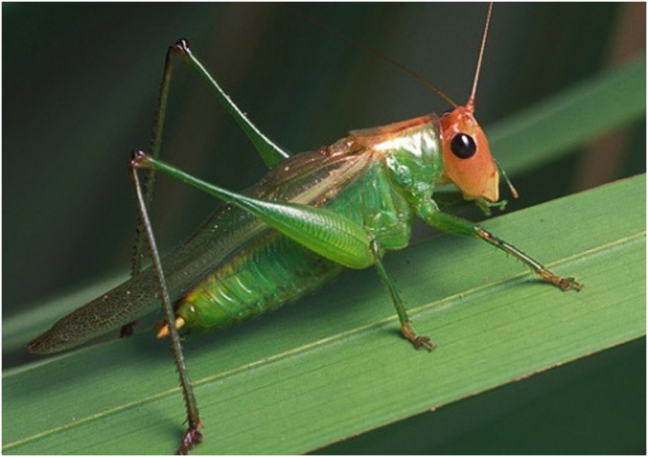 Кузнечик прыгнул и исчезС травой зеленой слился весь.«Попробуйте на грядкеСо мной сыграйте в прятки».
МУХА.
Летним днём мешает мухаСпать: куснёт то в нос, то в ухо.Люди с мухами не ладят. -То на мусор муха сядет,То усядется на хлеб,-Не почистив свои лапки,-То на пряник сядет сладкий.Спасаясь от такой назойливой соседки,Вставляют люди летом в окна сетки.
Кто над нами вверх ногами Ходит - не страшится, Упасть не боится, целый день летает, Всем надоедает?
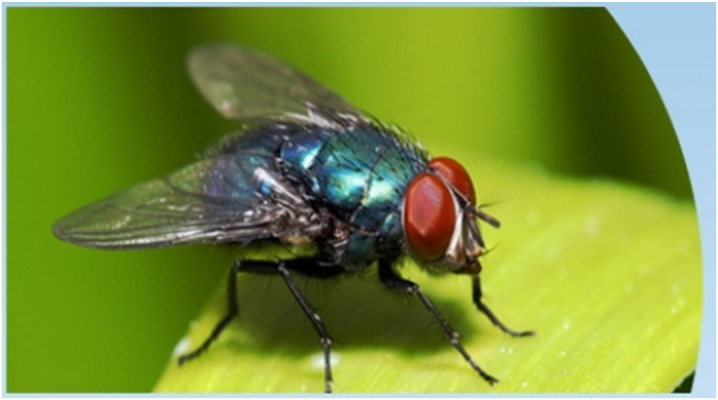 СВЕРЧОК
У нас в садуЖивёт сверчок -Такой усатыйСтаричок. Он вечерами, При луне, На скрипочкеИграет мне. Наладит струныИ смычок, Повесит нотыНа сучокИ до утраВ ночной тишиИграет мнеОт всей души.
Целый день он спать не прочь.Но едва наступит ночь,Запоет его смычок.Музыканта звать …
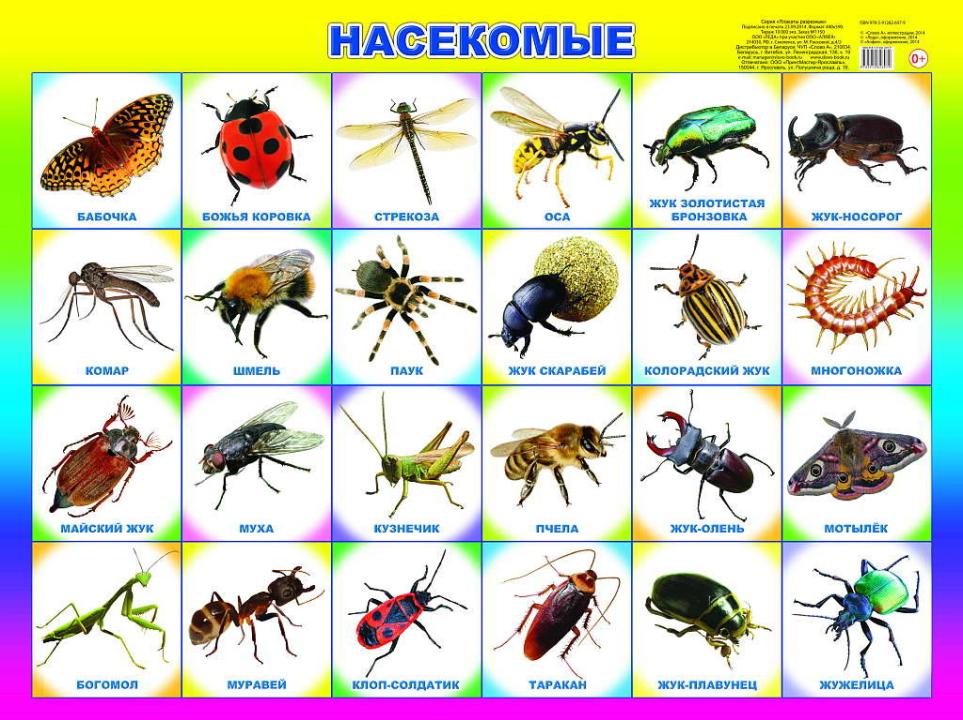